TS40
［商品名：真エコマークA4クリアファイル］
商品特徴：
①エコマーク認定商品！（グリーン購入法にも適合）
②新製法でリサイクル可能な再生材の幅が拡大！
③再生ﾌﾟﾗｽﾁｯｸを70％活用したクリアファイル
資源の有効活用に取り組んだエコマーククリアファイル！
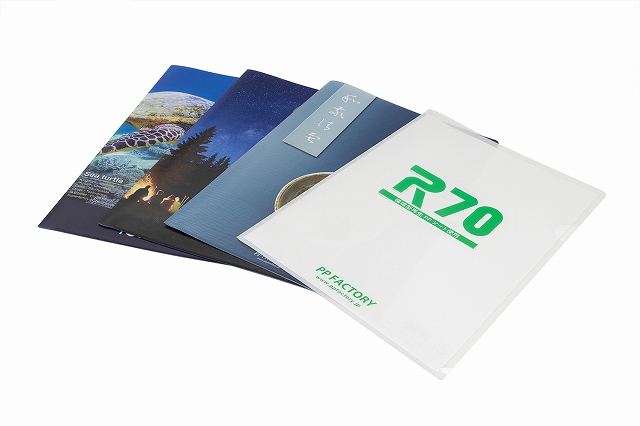 PPFACTORYだから出来ること

エビデンス（エコマーク認定書）をすぐに御提供可能です
大量ロット・短納期にも出来る限り対応いたします
A4サイズだけでなく、マジックファイル、PPバッグ、抗菌マスクケースにもR70シートの使用が可能です。
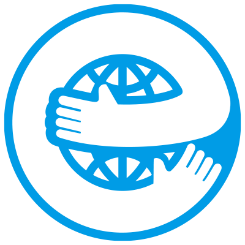 ｻｲｽﾞ： Ｗ２２０×Ｈ３１０㎜
素材：PP　再生率70以上半透明0.2㎜厚
印刷：UVｵﾌｾｯﾄ印刷　0/4C＋白＋ニス
梱包：適量ﾀﾞﾝﾎﾞｰﾙ梱包
製作日数：校了後　約1０日間（1万部）
生産地：日本　埼玉県
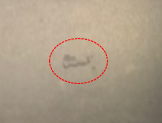 3㎜程度のヤケ・気泡が数％の確率で混入いたします。
3㎜
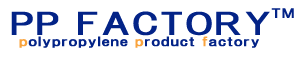 〒338-0004埼玉県さいたま市中央区本町西4-16-15
048-853-5221